結婚式を挙げることの是非反対派
３班　柴田・橋本・小松崎・柳
本ディベートにおける結婚式の定義
・ここでの結婚式は披露宴を含まない挙式単体とする

・反対派としては
　「挙式・披露宴一般を行わないものとする」
立論
ナシ婚理由1位の経済的事情・結婚式の費用が高すぎる

慣習に疑問視

ナシ婚でリスク分散ができる

業界全体で消費者視点に立った商いを進めていくべき
①結婚式の費用が高すぎる
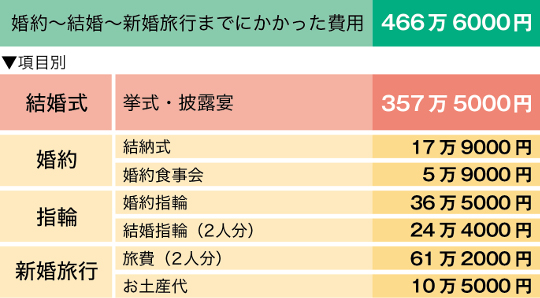 https://zexy.net/s/mar/manual/kiso_souba/
「挙式のみ」は全体の約10％と少数
https://souken.zexy.net/data/SG/msgi2018_release.pdf
②日本の不条理な慣習・ご祝儀
・祝儀総額は平均232万8000円
・ご祝儀の平均額 
　親族／6万7000円 
　上司／3万9000円 
　恩師／3万7000円 
　友人・同僚／3万円
・結婚式の歴史を調べてみると、30年ほど。
・バブルで金回りが異常に良かった時の
　基準が、そのまま継続されてるだけ
・バブル時期は、
　①非正規雇用率も低く
　②収入格差も小さい
　③未婚率も低かった
・ご祝儀を出したとしても、自分たちが
　挙式するときに回収できるという互助
　精神的な前提基盤があった
https://zexy.net/s/mar/manual/kiso_souba/
現代は、雇用体系も多様になり未婚率も上昇。
→全員が公平にご祝儀を回収できない時代。
 
先行して結婚した者は、ご祝儀を回収し自分の懐はほとんど痛めなくてよい一方で
結婚しない者はどんどん搾取され続ける、いびつな構造。
結婚式の歴史
https://www.100nen-shuppan.com/kekkonshikinorekishi
婚礼適日と六曜の打破
・六曜とは
　先勝（せんしょう/せんかち）・友引（ともびき）・先負（せんぷ/せんぶ/せん
　まけ）・仏滅（ぶつめつ）・大安（たいあん）・赤口（しゃっこう/しゃっく）
・1年間の土日祝日数から土日祝が厄日とされる仏滅に当たる日を除く日数を適日
・問題点：土日祝にあたる仏滅日数の年毎の相違→獲得件数に大きく影響
例
2015年は24日
2016年は12日
2017年は18日
・2015年と2016年で12日も異なる
・会場数×日数分が日取りの悪さゆえに影響
・例えば2会場なら24件、3会場なら36件
　ポテンシャル件数を失っていることに
現代急増しているナシ婚とは
・ナシ婚（ナシこん）とは、
　21世紀に入って以降の日本において増加している結婚式の
　形態。 
・これは結婚をする際に、結婚披露宴を行わず、役所に婚
　姻届けを提出するだけで済ませるものであり、ナシ婚
　であったならば、従来のような通過儀礼を経ずに夫婦が
　でき上がっているということである。
　（Wikipediaより引用）
結婚式を挙げる人は少ない
平成30年 推計婚姻件数　 59 万 0000 組
平成29年 確定婚姻件数　606 866　　
人口動態総覧より


　結婚式場業取扱件数
平成29年　1330100件(挙式、および披露宴)
　　　　　　　  15004件(挙式のみ)
特定サービス産業動態統計調査　経済産業省より
https://www.mhlw.go.jp/toukei/saikin/hw/jinkou/suikei18/dl/2018gaiyou.pdf
https://www.meti.go.jp/statistics/tyo/tokusabido/result/result_1.html
③ナシ婚でリスク分散ができる
・結婚式は高額な買い物→費用の分散

・多くの反響があったメルパルク仙台の事件→挙式に不備

・準備が多いが予行練習はない→どこか不満を感じることがある

・一生に一度なので細部にまでこだわる結果、満足の基準は非常に高い
ナシ婚理由1位は経済的事情
http://www.mwed.co.jp/wp/wp-content/uploads/2019/06/2019_mwed_nashikon_0607.pdf
費用を他の事にあてる
http://www.mwed.co.jp/wp/wp-content/uploads/2019/06/2019_mwed_nashikon_0607.pdf
④業界も形式に囚われない対応をしている
挙式以外での業績ＵＰ

新しい結婚の形・フォトウエディング
ブライダル市場　縮小止まらず
https://www.itmedia.co.jp/business/articles/1803/26/news121.html
例　目黒雅叙園→ホテル雅叙園東京
・いぜんとしてブランド価値を維持している老舗の専門式場
　東京では「八芳園」「椿山壮」そして「雅叙園」

・ほぼ週末に集中している今の婚礼事業の非効率性、低生産性を鑑みて
　ワタナベグループ傘下の老舗専門式場である目黒雅叙園では
　2017年4月1日付けでリブランドして「ホテル雅叙園東京」とし、
　ホテルであることを前面に基本戦略として打ち出した

・花嫁専用のブライズルームを宿泊用客室に改装し、
　総客室数を60室に増やした。
新しい結婚の形・フォトウエディング
フォトウェディング（フォト婚）とは、結婚式や披露宴は行わないけれども、ドレスや和装を着て記念に写真撮影をすること。
いわゆる「写真だけの結婚式」
似たような言葉で別撮り(前撮りなど)がありますが、前撮りや後撮りは結婚式をあげることを前提としているため、フォトウェディングとは異なる。